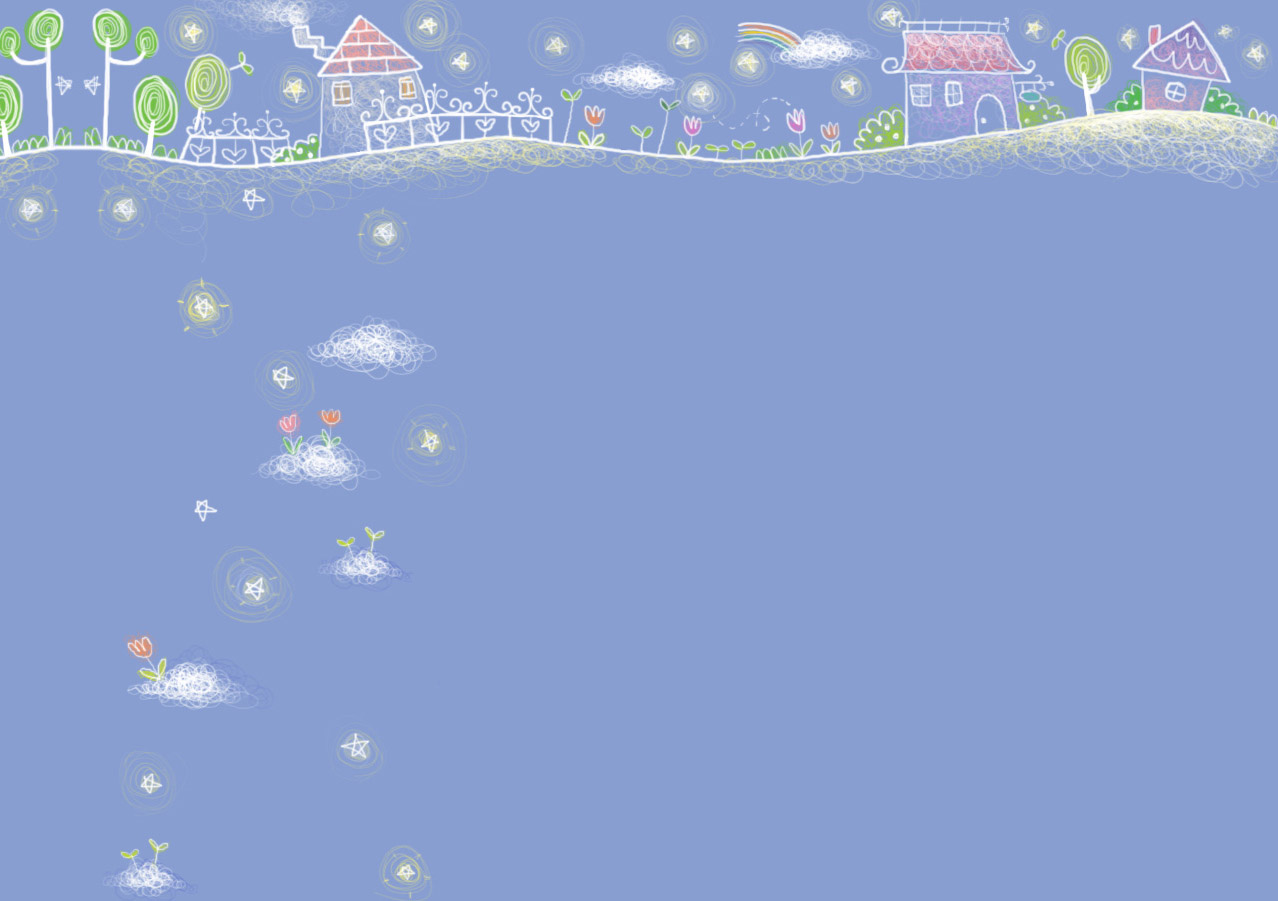 Муниципальное бюджетное дошкольное образовательное учреждение городского округа Королёв Московской областиДетский сад компенсирующего вида №23 «Чебурашка» Подготовительная группа
Работаем по программе «От Фрёбеля до робота: растим будущих инженеров»
Тема: «Компас» (Индивидуальная работа)
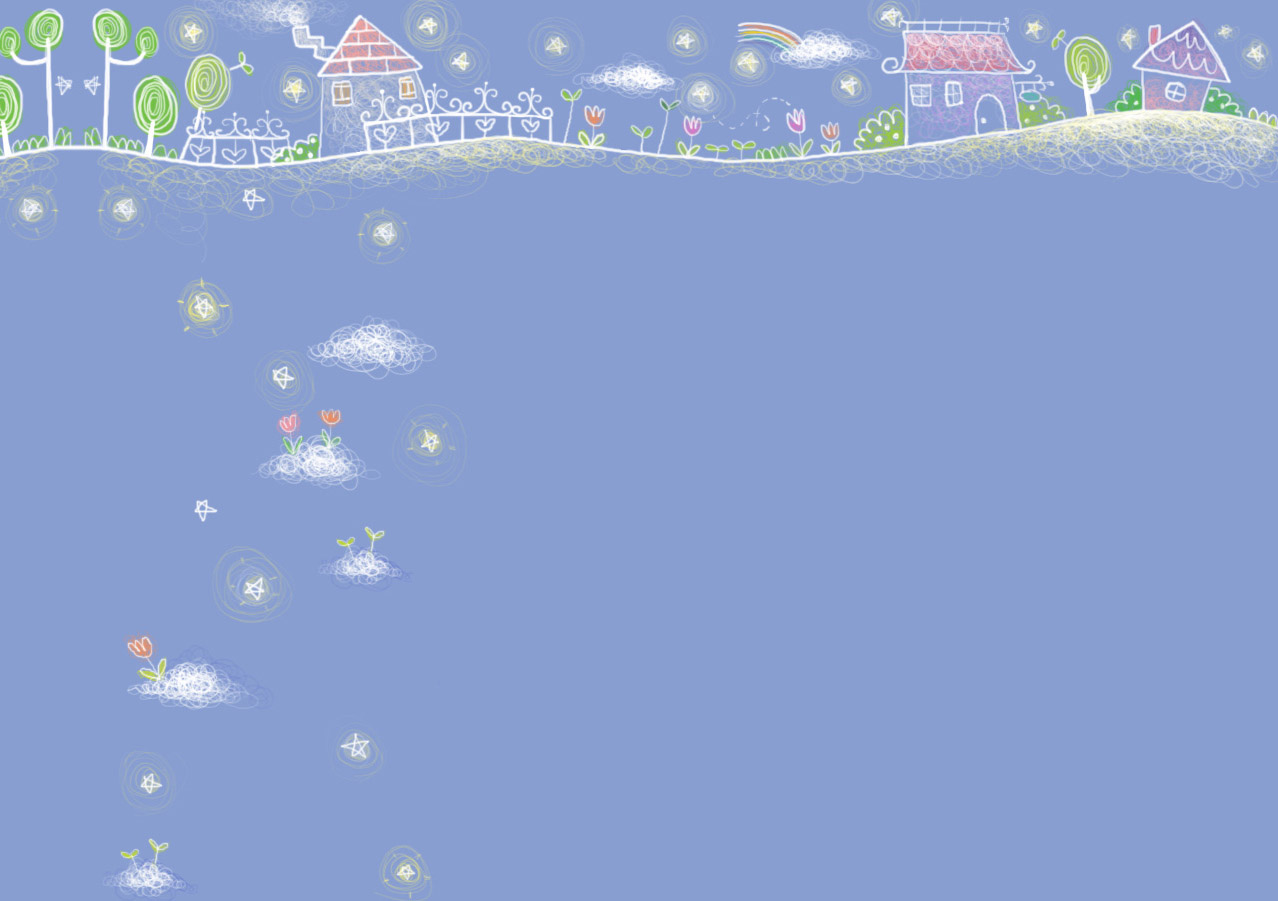 Просмотр видеоролика «Как сделать компас» https://www.youtube.com/watch?v=ugFb4WPLXQ8
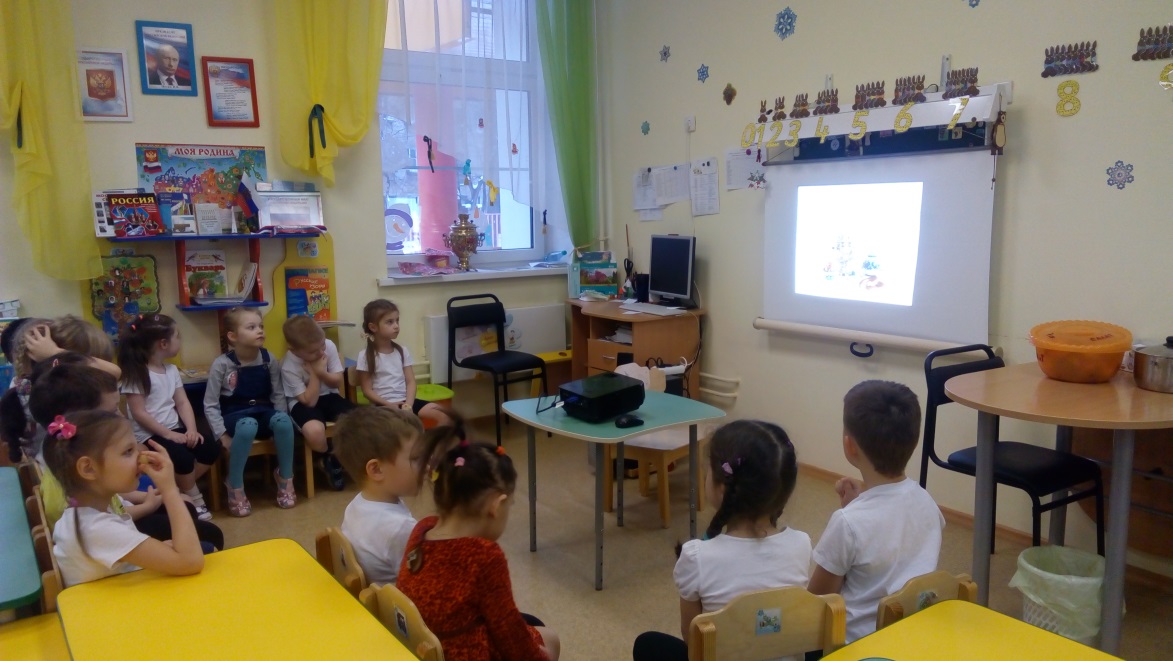 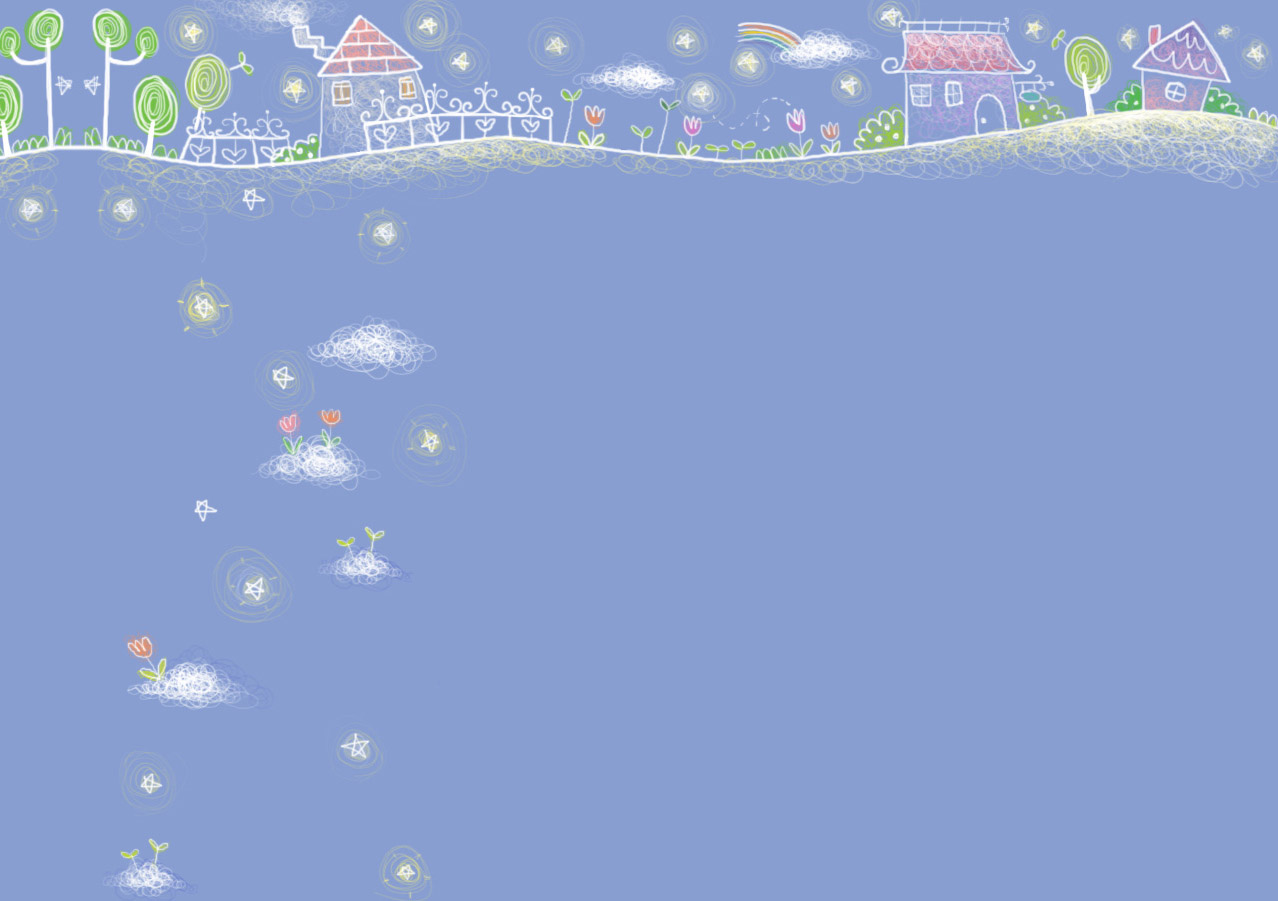 Обсуждение правил техники безопасности и заполнение «Инженерной книги»
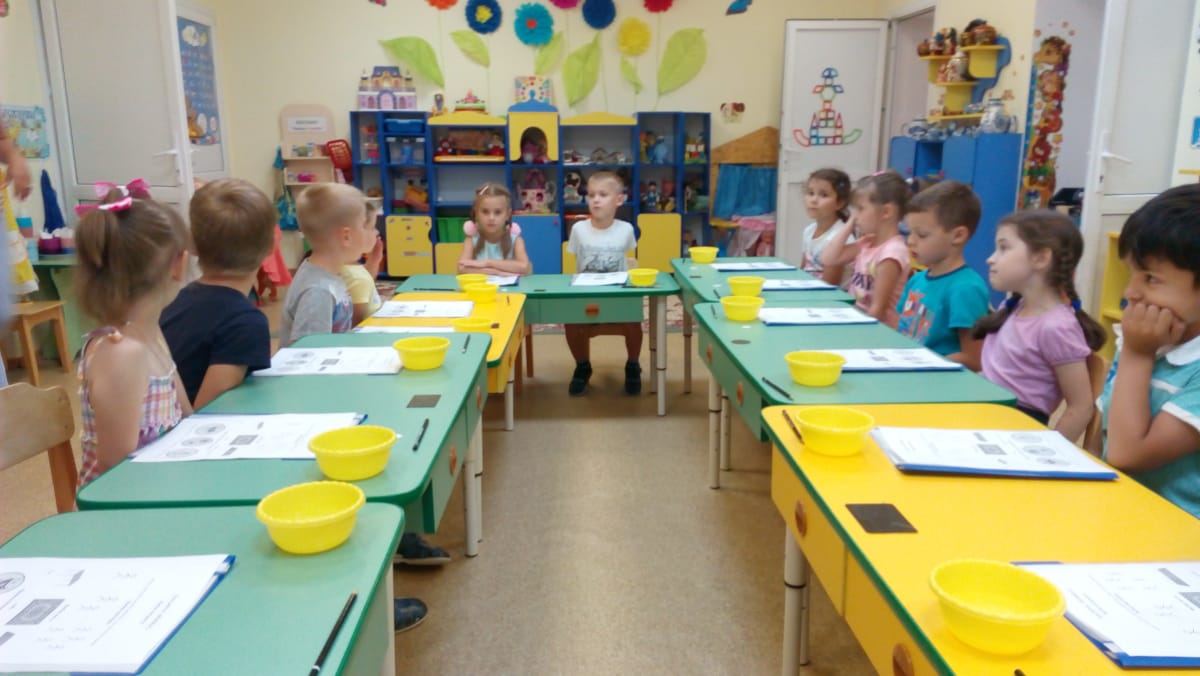 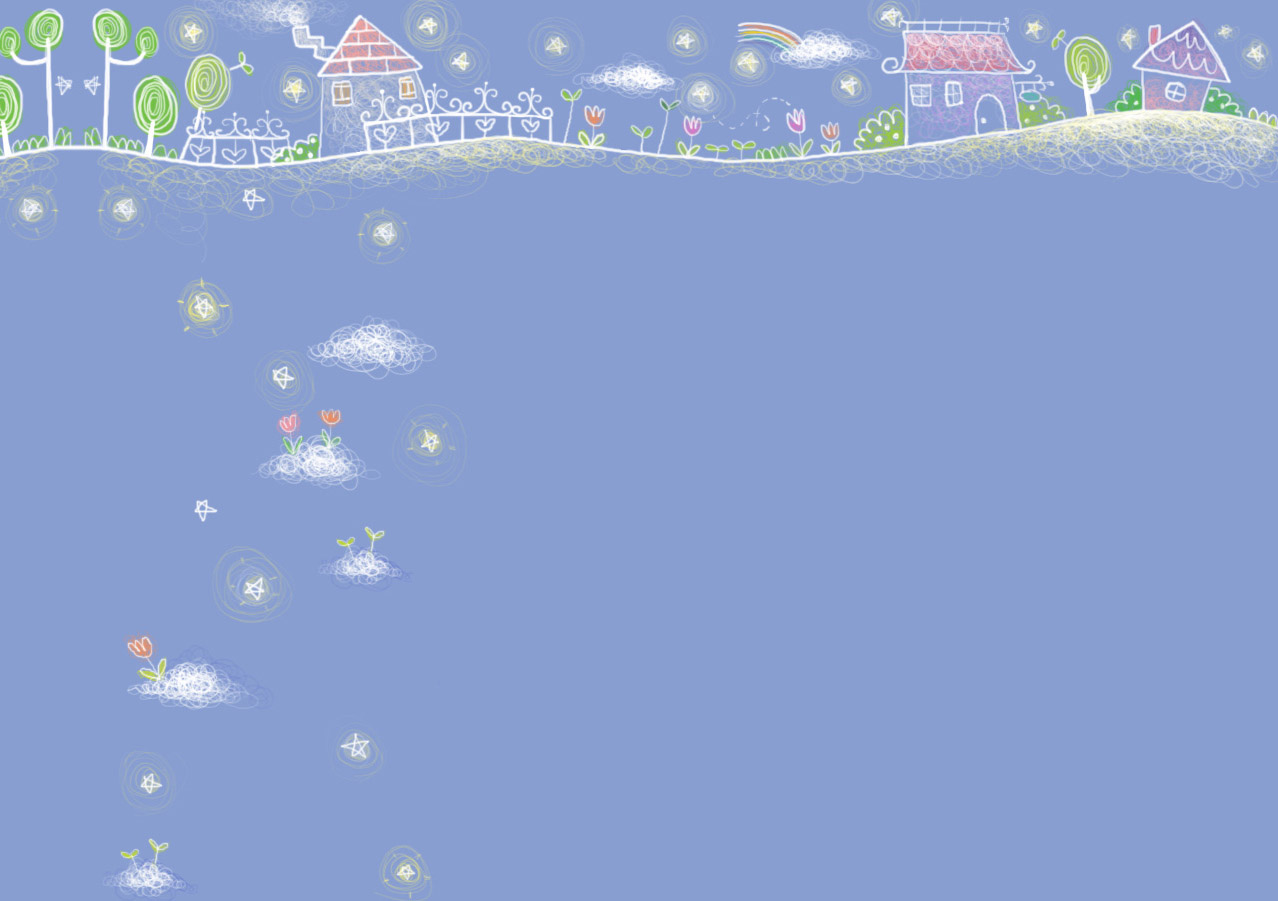 Непосредственное изготовление компаса
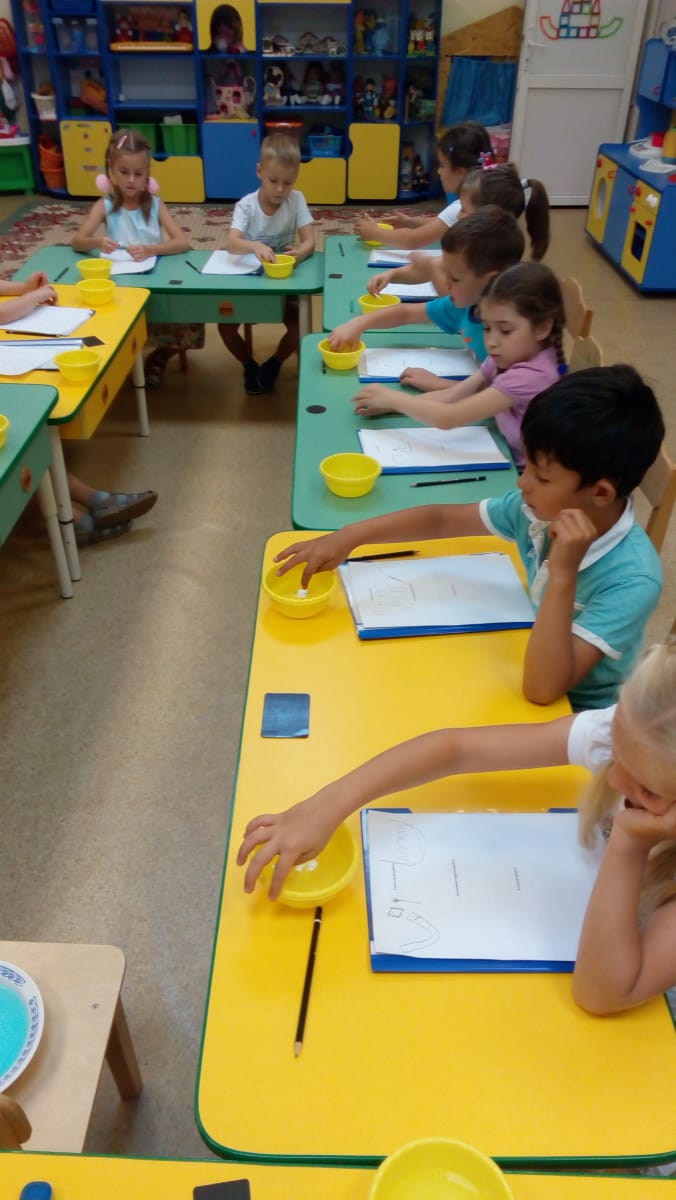 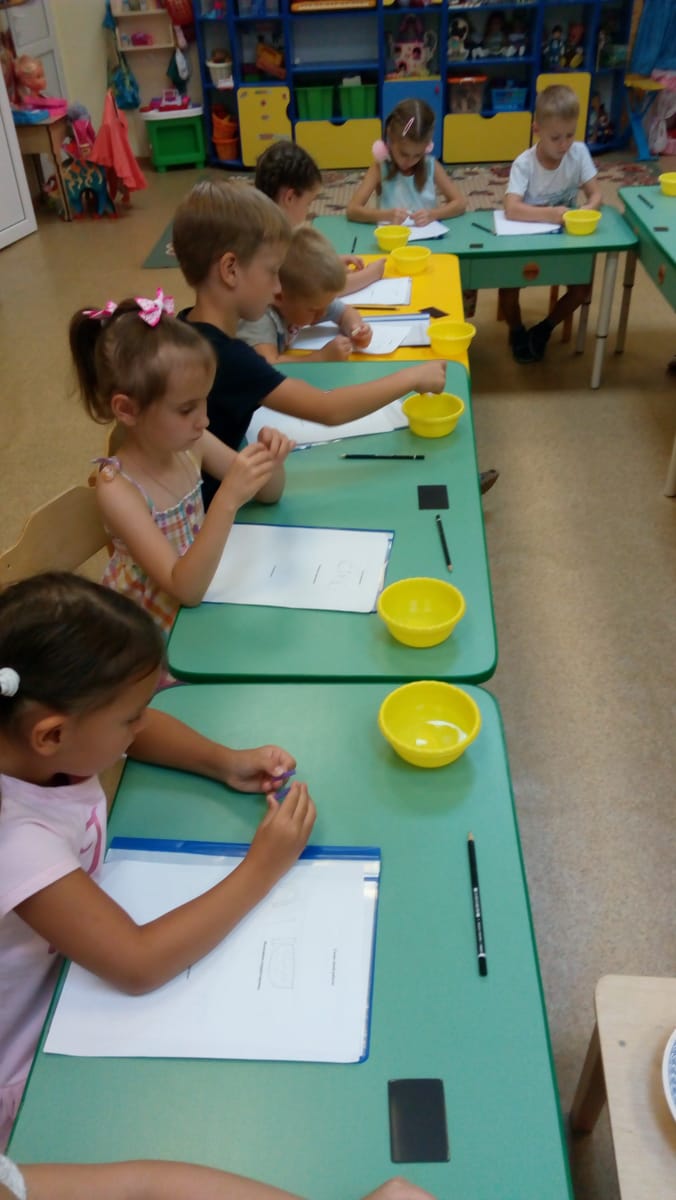 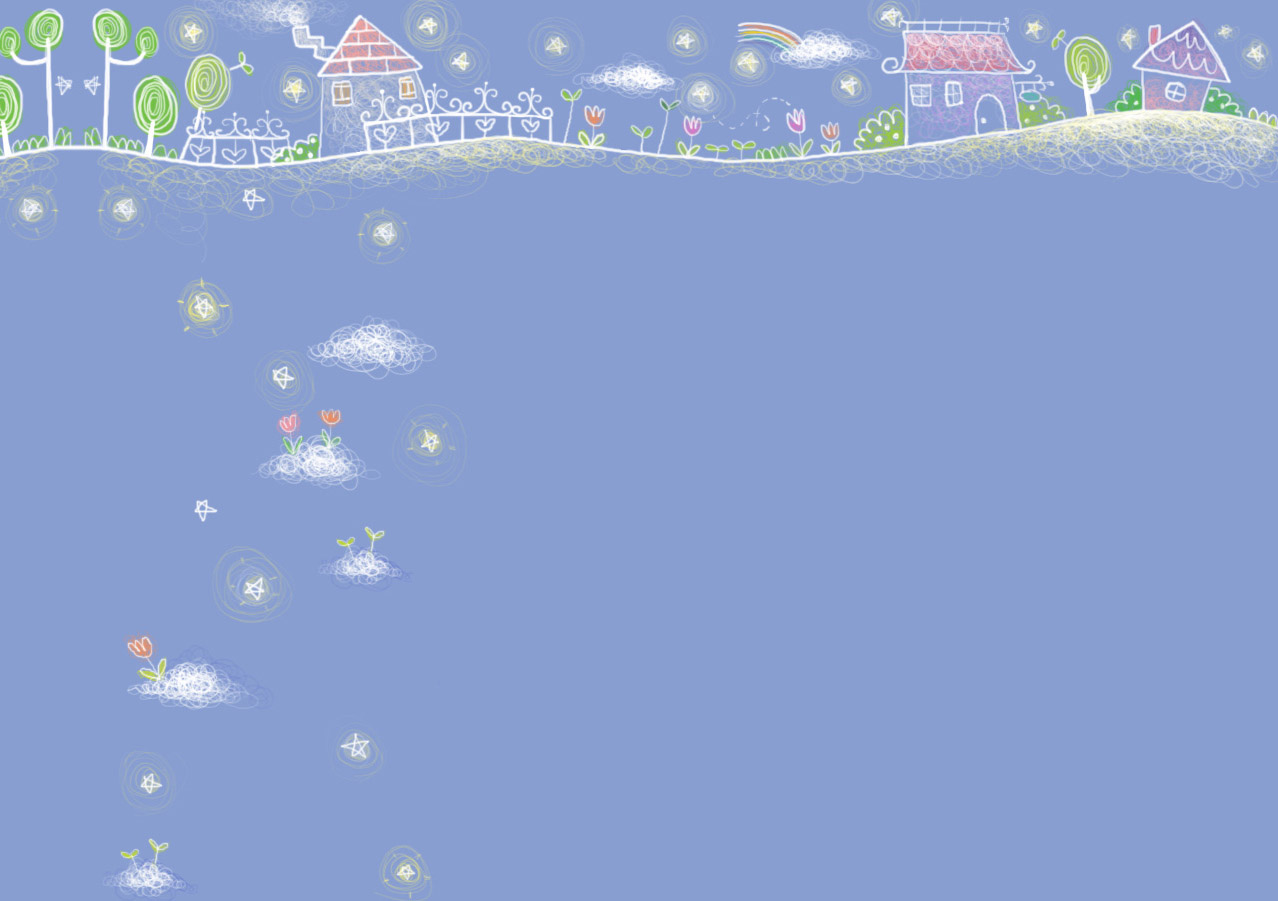 Внесение итога работы в «Инженерную книгу»
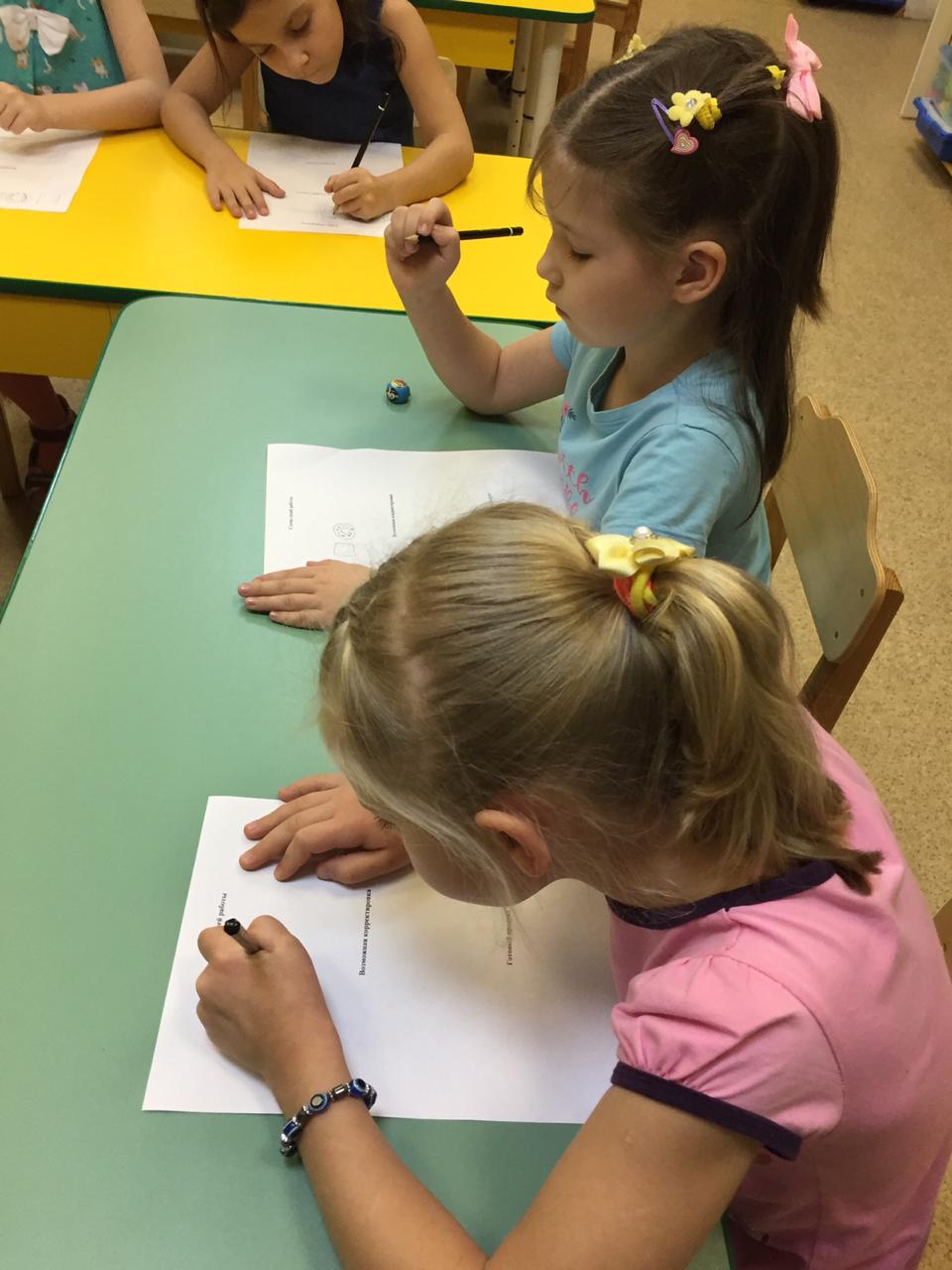 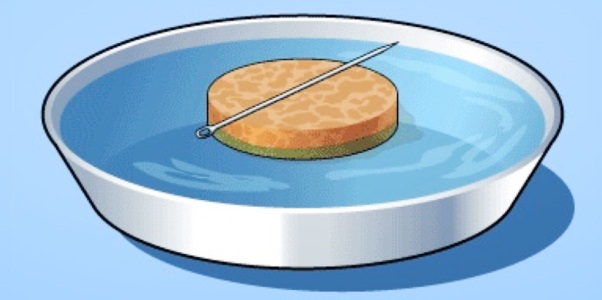